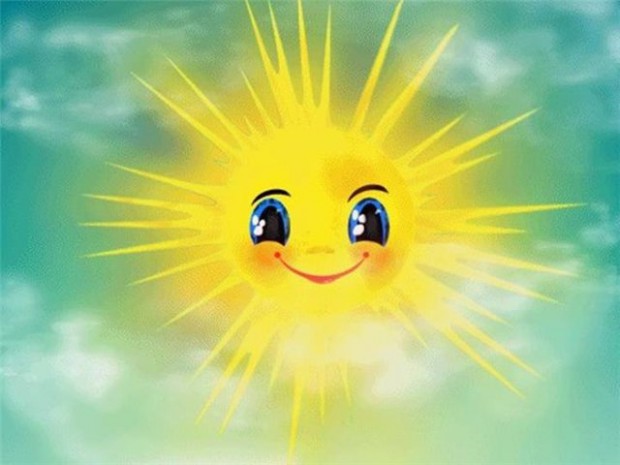 Добрый день! Начнём наш урок.
Назывное
Зима.
Сегодня 
Похолодало.
Безличное предложение
.
Определённо-личное
Люблю морозный день.
Односоставные предложения
Неопределённо-личное
Во дворе убирают снег.
Обобщённо-личное
Береги  нос в большой мороз!
БЕЗЛИЧНЫЕ ПРЕДЛОЖЕНИЯЦели:
1) Узнавать, находить безличные предложения среди других; 
2) Уяснить способы выражения сказуемого в безличном предложении.
3) Роль безличных предложений.
Установите соответствие .
Ответ: 1.д,  2.в,  3.б,  4.а,  5.г.
В безличном предложении
главный  член  может  быть  выражен:
1)безличным  глаголом;
2)личным глаголом в безличном значении;
 3)инфинитивом;
4) кратким страдательным причастием среднего рода;
 5) словами  категории  состояния;
6)отрицательным словом нет,  глаголом не  было, с  отрицанием не.
Выпишите номера  безличных предложений.
1. Бездонную бочку водой не наполнишь.
2. Подготовьтесь к зиме. 
3. Занесло снегом дорогу.
4. С вечера всё спится.
5. На дворе темно
3) Занесло- личный гл.в безлич.   знач. ; состояние природы;
4) спится – безлич.  гл.; состояние человека
5) темно -  слово  кат. сост. ; состояние природы.
Ответ : 3, 4, 5, .
САМОПРОВЕРКА
Конструирование предложений .Переделайте двусоставное предложение в безличное.
Мне нездоровится.

Малышу не спится.

Вечереет. 

Снегом замело дорогу.
 
У тебя нет книги?

Пахнет сосной.
Я не здоров. 
Малыш не спит. 
Приближается вечер.
Снег замёл дорогу. 
У тебя есть книга?
Пахнет сосна.
Самопроверка
Выразительно прочитайте текст.
1.Стою  на опушке ближайшего леса. 2. Вокруг мёртвая тишина.  3. Не слышно пения птиц, не качаются ветви деревьев. 4. Огромная ель снизу доверху укутана снежным покрывалом. 5. Ветви берёз искрятся на солнце от серебряного инея. 6. Дышу полной грудью и наслаждаюсь красотой природы. 7. Чувствую себя такой счастливой! 8. Как хорошо в лесу!
         9. Жаль, что позвонили по телефону. 10. Нужно возвращаться домой.
БЕЗЛИЧНЫЕ ПРЕДЛОЖЕНИЯЦели:
1) Узнавать, находить безличные предложения среди других; 
2) Уяснить способы выражения сказуемого в безличном предложении.
3) Роль безличных предложений.
Домашнее задание
Домашнее задание :
1. стр.177 правило;
2.  написать сочинение;
3.  упр.395.